НАО «Евразийский национальный университет им. Л.Н. Гумилева»
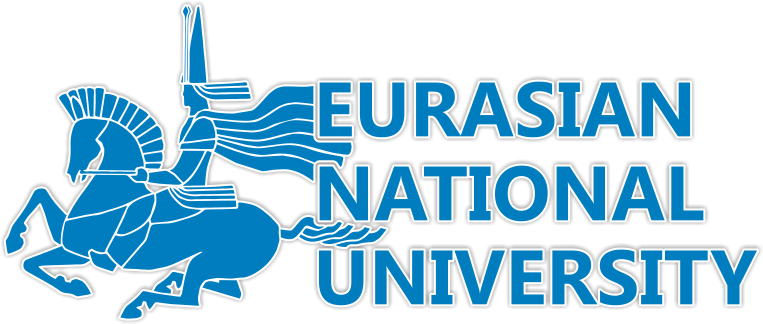 Транспортно-энергетический факультет
Кафедра «Организация перевозок, движения и эксплуатация транспорта»

Бекенов Тасыбек Нусупбекович
Профессор, доктор технических наук
по дисциплине MND5307 «Методология научной деятельности»
Лекция № 9
Тема: : Исключительное право на объект промышленной собственности
План:
1 Введение
2 Понятие исключительного права 
3 Содержание исключительного права 
4 Список рекомендуемой литературы
Общим и универсальным для любого объекта интеллектуальной собственности определением исключительного права является законодательная определение, содержащиеся в ст. 964 ГК РК. «Исключительным правам на результат интеллектуальной творческой деятельности или средства индивидуализации признается имущественное права их обладателя использовать объект интеллектуальной собственности любым способ по своему усмотрению».
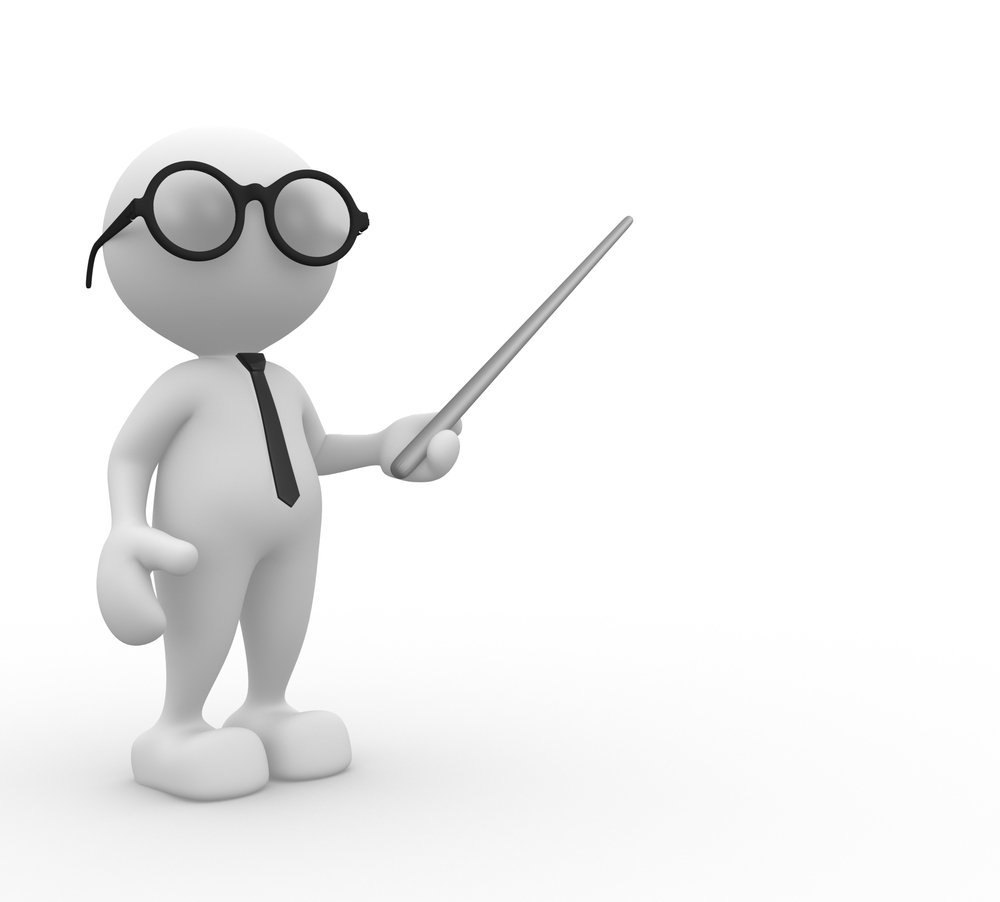 Патентный закон РК в ст. 11 воспроизводит данные приложения и конкретизирует их применительно к охране спех промышленных образцов. Установлено, в частности, что продукт признается содержащим охраняемое изобретение или полезную модель, а охраняемый способ признается примененным, если продукт содержит, а в способе использован каждый признак изобретения, полезной модели, приведенный в независимом пункте формулы, или эквивалентный ему признак, известный в качестве такового в данной области техники на дату начала использования.
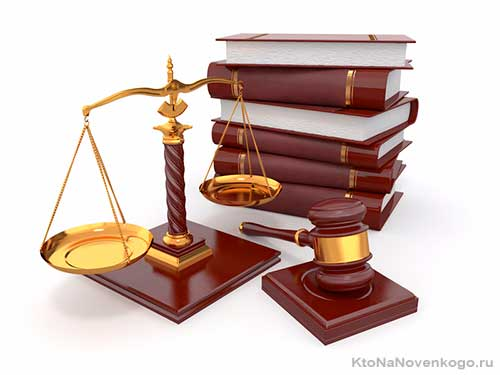 В свою очередь Закон о селекционных достижениях РК конкретизирует данные положения ГК РК и устанавливает, что патентообладатель имеет исключительное право на использование селекционного достижения, если такое использование не нарушает прав других патентообладателей. Разрешение патентообладателя требуется на следующие действия в отношении селекционного достижения:
производство или воспроизводство (размножение);
доведение до посевных кондиций семян для целей размножения;
Предложение к продаже;
хранение для вышеуказанных целей.
продажу или иные виды сбыта;
вывоз с территории РК;
ввоз на территорию РК;
Нарушением исключительного права на использование топологии является совершение без разрешения правообладателя следующих действий:
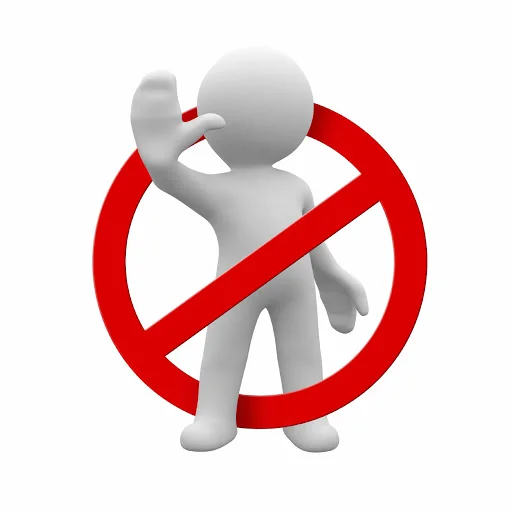 - копирование топологии в целом или ее части путем ее включения в интегральную микросхему или иным образом, за исключением копирования только той ее части, которая не является оригинальной;
- применение, ввоз, предложение к продаже, продажа и иное введение в гражданский оборот топологии, интегральной микросхемы с этой топологией или изделия, включающего такую интегральную схему.
В качестве примера можно привести отношение изобретателя, скажем, новой модификации телевизора, и другого человека, собственника такого телевизора, выпущенного серийно заводом. Собственник имеет правомочия владения, пользования и распоряжения своим экземпляром телевизора, а изобретатель — исключительным правом изготовления, регулирования объема выпуска, запрета выпуска, уступки права изготовления телевизоров Полностью или частично
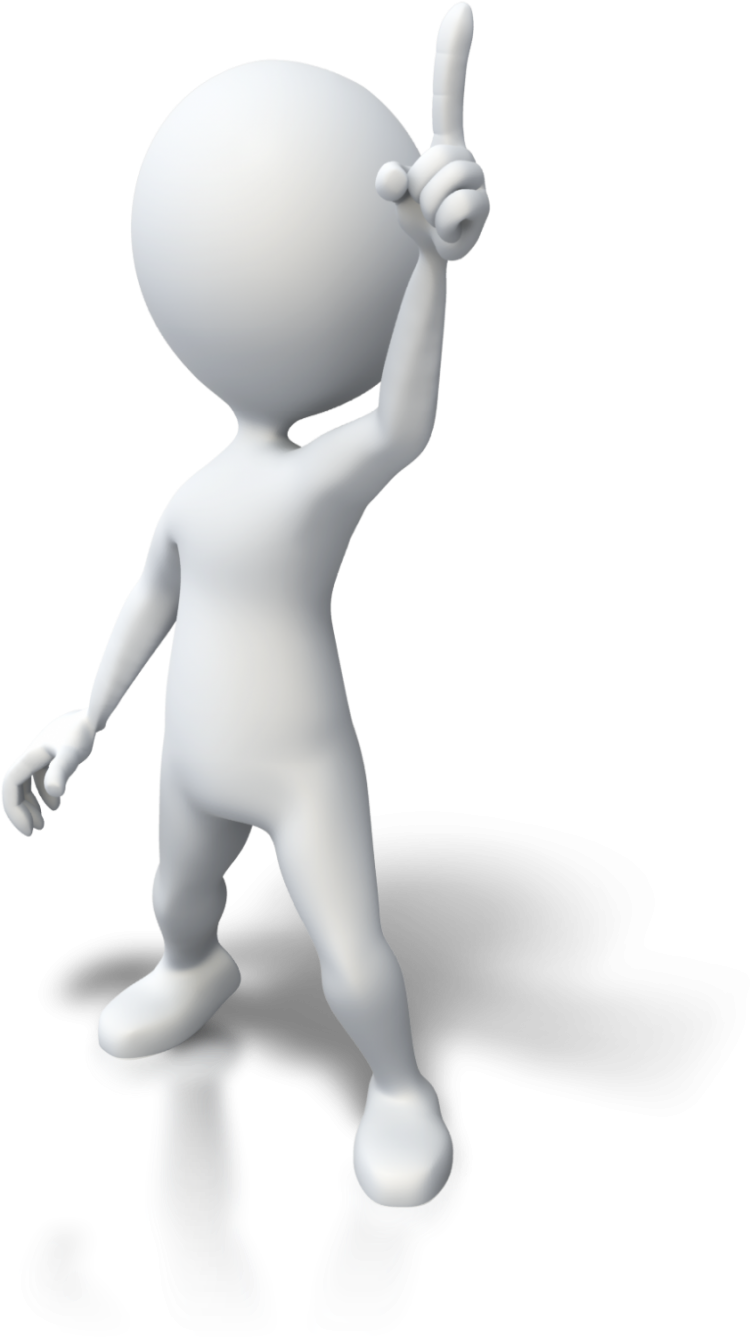 Принципиальным положением ст. 968 ГК. РК является то, что исключительное право на результат интеллектуальной деятельности или средство индивидуализации существует независимо от права собственности на материальный объект, в котором такой результат или средство индивидуализации выражены.
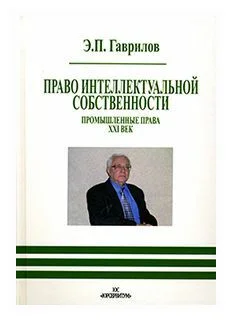 Следует признать принципиальную правоту российского ученого Э.П. Гаврилова и казахстанского ученого Е.У. Ихсанова, предлагающих включать в исключительное авторское право конкретные субъективные права. Предлагается закрепить в Законе об авторском праве РК положение о том, что «имущественные правомочия автора образуют единое исключительное право на использование произведения, состоящее из отдельных правомочий, перечень которых является исчерпывающим».
Исключительный характер права пользования проявляется особенно наглядно в норме ст. 11 Патентного закона РК. Взаимоотношения по использованию объекта промышленной собственности, предварительный патент или патент на который принадлежит нескольким лицам, определяется соглашением между ними. При отсутствии такого соглашения каждый из них может использовать охраняемый объект по своему усмотрению, но не вправе предоставить на него лицензию или уступить предварительный патент или патент другому лицу без согласия остальных владельцев.
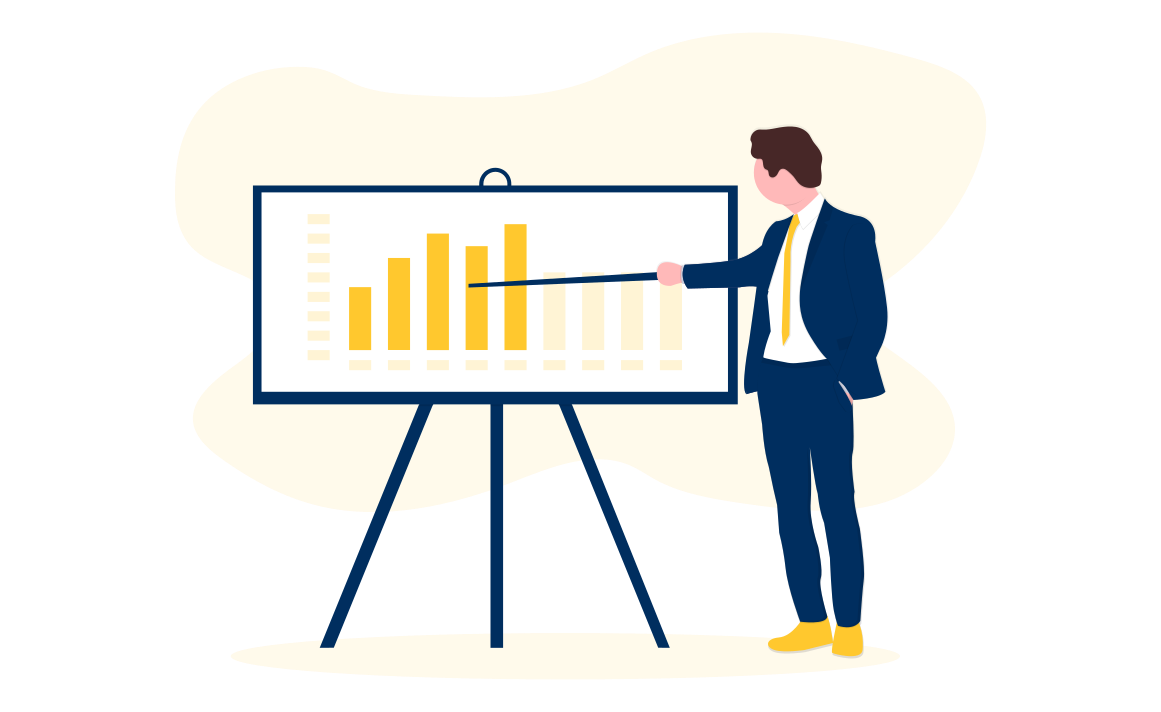 СПАСИБО ЗА ВНИМАНИЕ!